The Association of Canada Lands Surveyors
Tania Bigstone, CLS, PEILS (np)
ACLS President &
Chair, Survey Cost Working Group
Association of Canada Lands Surveyors (ACLS)
The main purpose of the Survey Cost Study (from the ACLS perspective) was to:
validate or negate the statements and suggestions with regards to the cost of surveys on Canada Lands being more expensive than those on Provincial Lands
In response to the Report findings:
Is there more that the ACLS and it’s Members can or should be doing?
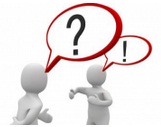 Data Collection/Gathering
Scope of Study:
Legal Surveys performed on lands under the instructions of the Surveyor General of Canada
Surveys for the purpose of defining parcels for land transactions, defining jurisdictional limits and maintaining exterior boundaries
NOT included:
Non-Canada Lands Surveys –
done under provincial statutes and regulations to support ATR’s, TLE, location surveys, technical surveys, IOGC surveys
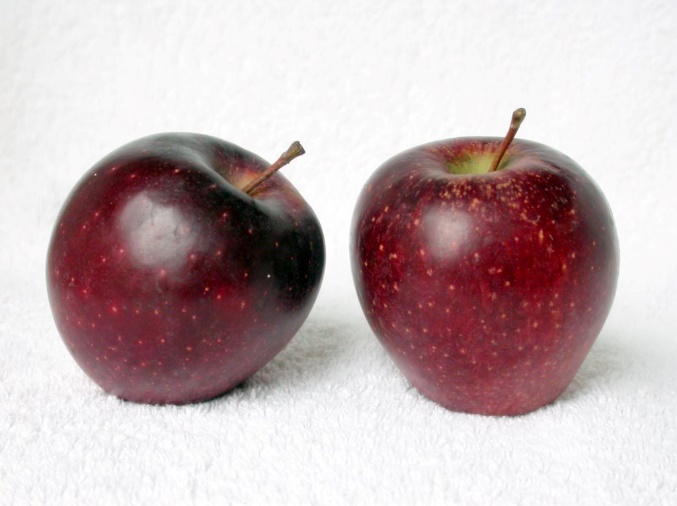 Data Collection/Gathering
3 Parts to Data Collection:
Interviews with First Nations
“Survey Monkey” questionnaire 75 Responses
Telephone interviews 10 Interviews
Survey Research and Land Surveyor Interviews
Analysis of Sample CLS Projects 73 Sample Projects
Comparison of Surveys
Compare Part B surveys (where applicable) with Provincial Surveys (i.e. abutting or contiguous municipality) 11 Comparisons
Preliminary Results of PART A:(Interviews with First Nations)
Awarding of Survey Contracts
Preferred Surveyor
Price

Most First Nation’s (who responded):
manage the contracts
have their own internal form of record keeping
rely on funding from INAC for survey projects

Legal Surveys: one of the main types of surveys needed
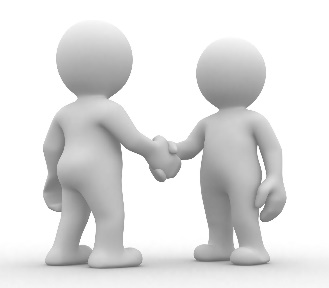 Preliminary Results of PART A:(Interviews with First Nations)
“Performance Review”
Communication with Members
Majority of the communication:
First Nation & Surveyor

Showing the boundaries on the ground

Method of Delivery for Plan copies:
Electronic  vs. Paper copy
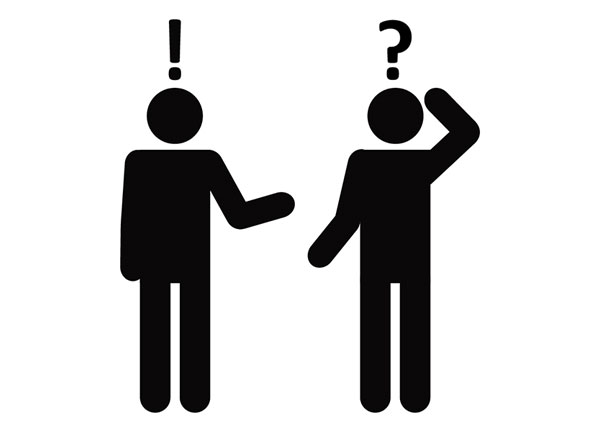 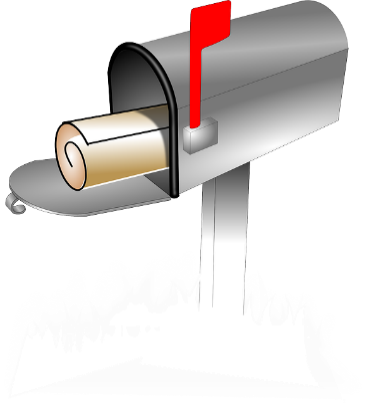 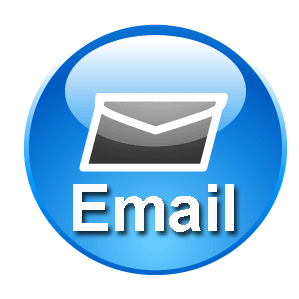 Preliminary Results of PART B:(Interviews with ACLS Members)
Cost Drivers Identified:
∙Condition of evidence
∙Scope of Work
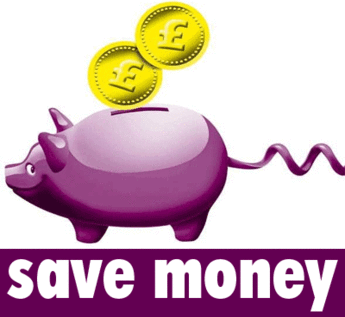 More Clarity =
∙Type of Survey
Jurisdictional Bdy.    359.9 hours
R/W  			107.3 hours
Parcel  		  94.2 hours
Preliminary Results of PART B:(Interviews with ACLS Members)
∙Distance Travelled
∙Line Cutting & Blazing
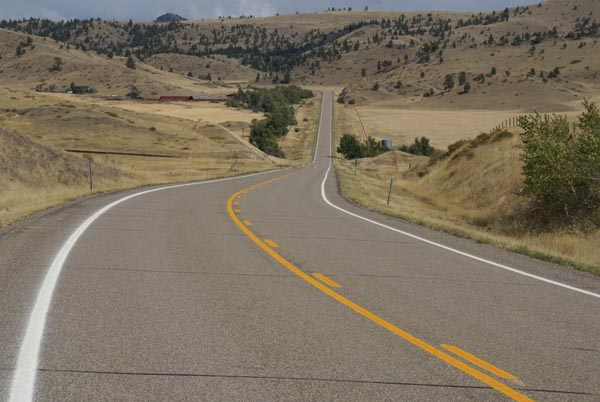 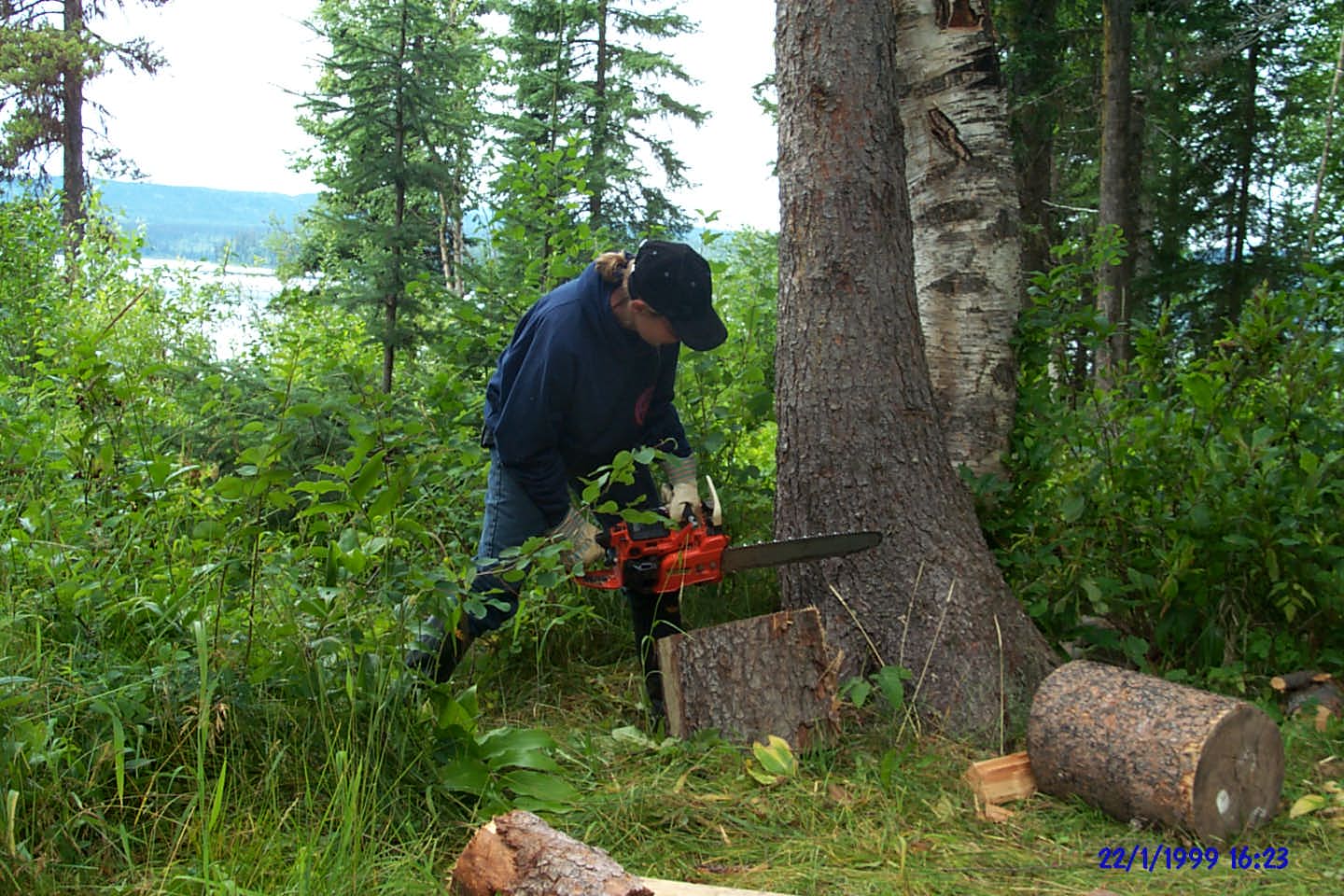 ∙Drafting/CAD work 		∙Quality Control  ∙Georeferencing       		∙Initial Contact
Preliminary Results of PART C:(Provincial vs. Federal Comparison)
Time by CLS vs. Provincial Surveyor
Distance travelled
Government Processes
Resolving conflicts between Cadastral evidence locations
Client meetings (on-site)

Labour
Evidence searches
Review & Comments of Study Results
Overall Comments:
More involvement by CLS in the project
Infrequent use of MyCLSS & Request for instructions
Surveyors – We want to get it right
Members are creating relationships

Always room for Improvement 		Communication

“Legal Surveys on First Nations Reserves generally cost less than comparable legal surveys in the provinces.”
Where do we go from here?
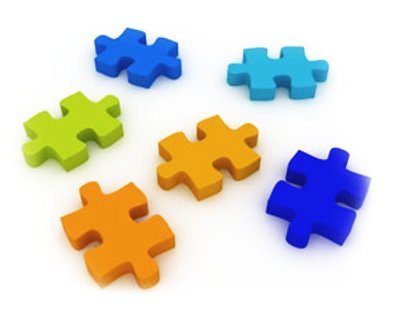 Committee
Work
Education
Awareness
Materials
Review & Comments of Study Results
Thank you!
First Nations
ACLS Members		
INAC and NRCan
Survey Cost Working Group Members